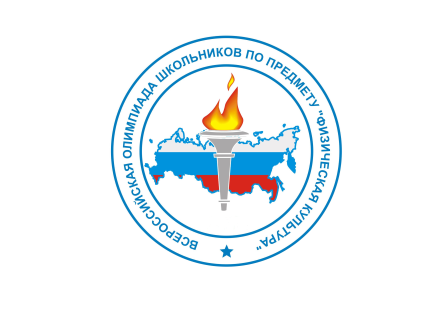 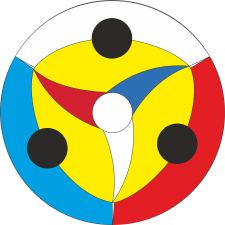 ФГБОУ ВО «Чурапчинский государственный институт физической культуры и спорта»Факультет дополнительного профессионального образования
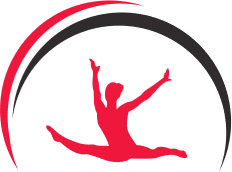 организует курсы повышения квалификации
«МЕТОДИЧЕСКОЕ СОПРОВОЖДЕНИЕ ПОДГОТОВКИ ПРОВЕДЕНИЯ ВСЕРОССИЙСКОЙ ОЛИМПИАДЫ ШКОЛЬНИКОВ                                                                      ПО ПРЕДМЕТУ «ФИЗИЧЕСКАЯ КУЛЬТУРА»
для учителей физической культуры, экспертов и организаторов.
Лекторы:
Чесноков Николай Николаевич, председатель Центральной предметно-методической комиссии ВсОШ по предмету «Физическая культура», доктор педагогических наук, профессор.
Михалина Галина Михайловна, доцент кафедры Теории и методики гимнастики ФГБОУ ВО РГУФКСМиТ, кандидат педагогических наук, мастер спорта СССР по спортивной гимнастике, эксперт комиссии ВсОШ по предмету «Физическая культура».
Хода Людмила Дмитриевна, заведующий кафедрой общеобразовательных дисциплин Технический институт (филиала СВФУ в г. Нерюнгри), доктор педагогических наук

Михалина Г.М. проводит мастер классы по гимнастике для школьников. Приглашаются победители первого этапа олимпиады по предмету «Физическая культура». Стоимость: 500 рб.
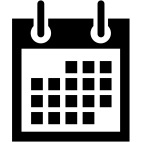 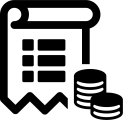 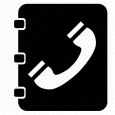 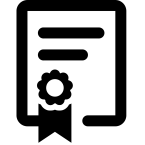 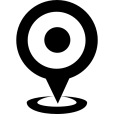 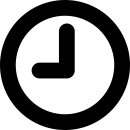 89148278767
e-mail: fak_dpo@chgifkis.ru
Исп. Григорьева Г.Г.
1500 рб.
36 часа
Удостоверение установленного образца о повышении квалификации
г. Якутск
МОБУ ДОД ДЮСШ №1 г. Якутск.
Дзержинского, 5
С 24 января по 26 января 
2019 г.